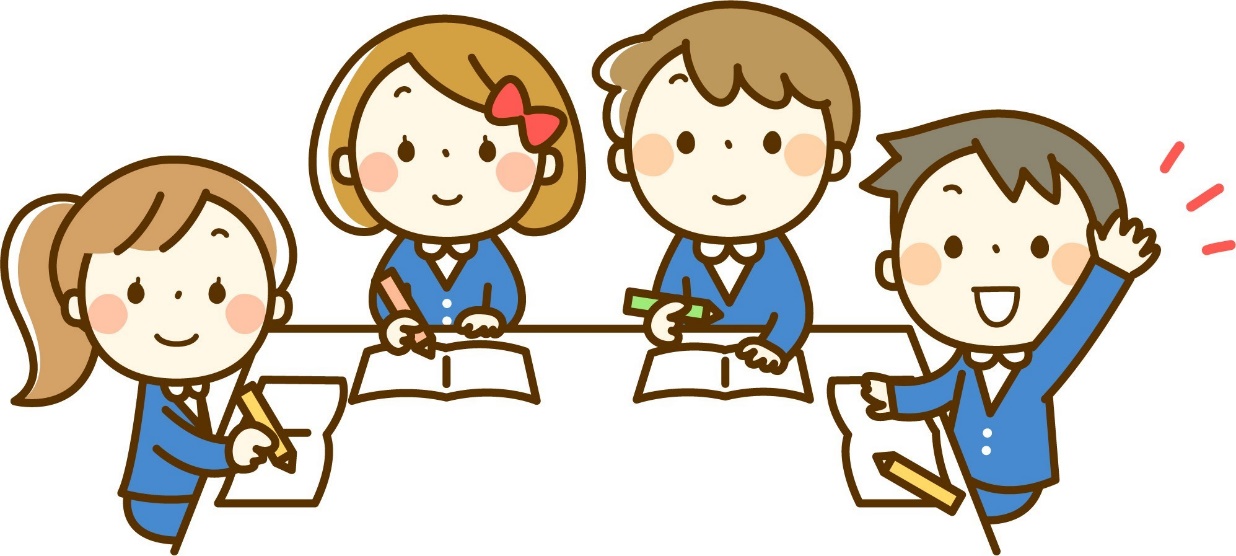 Ôn bài cũ
bãi cát
mặt trời
bật lửa
bắt nhịp
Hè đến, nhà Nam đi nghỉ mát ở Cát Bà. Mẹ và Nam bỏ áo bơi, bàn chải, khăn mặt vào ba lô. Nam rất vui khi đi chơi xa với cả nhà.
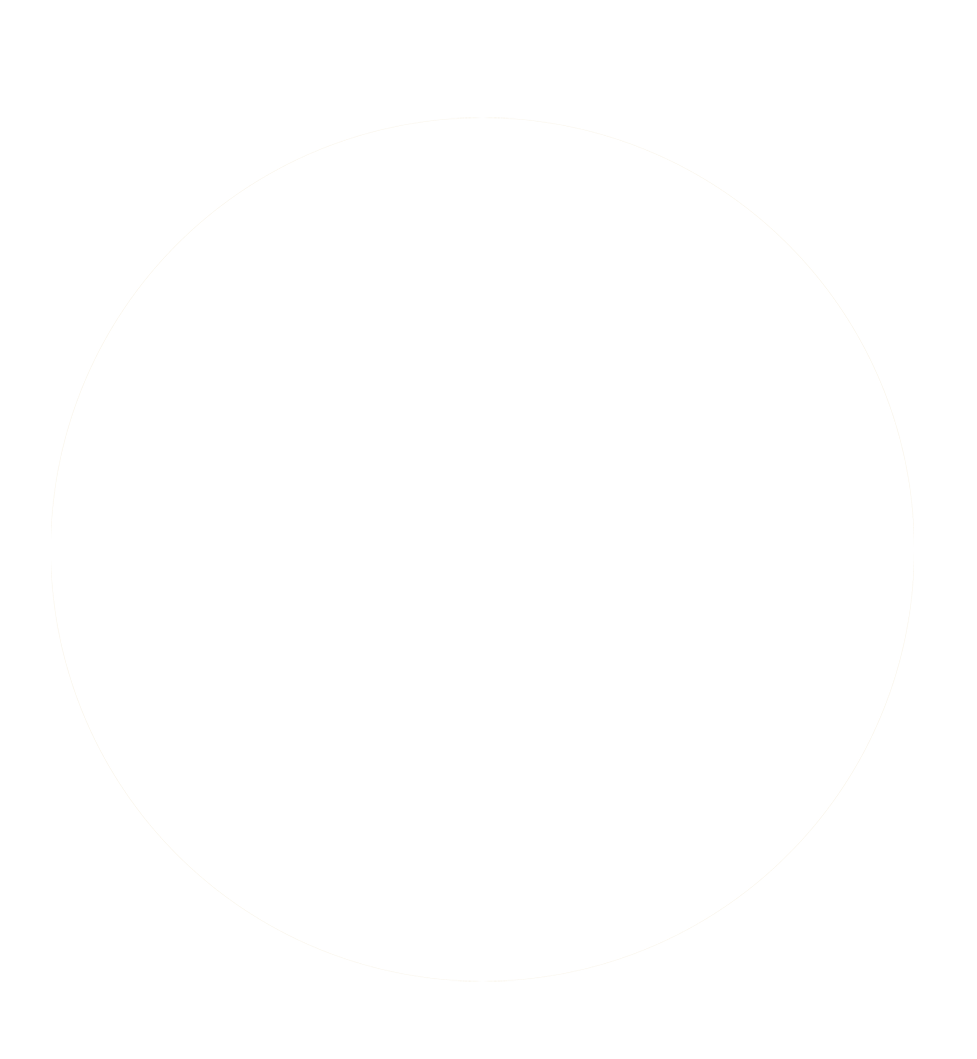 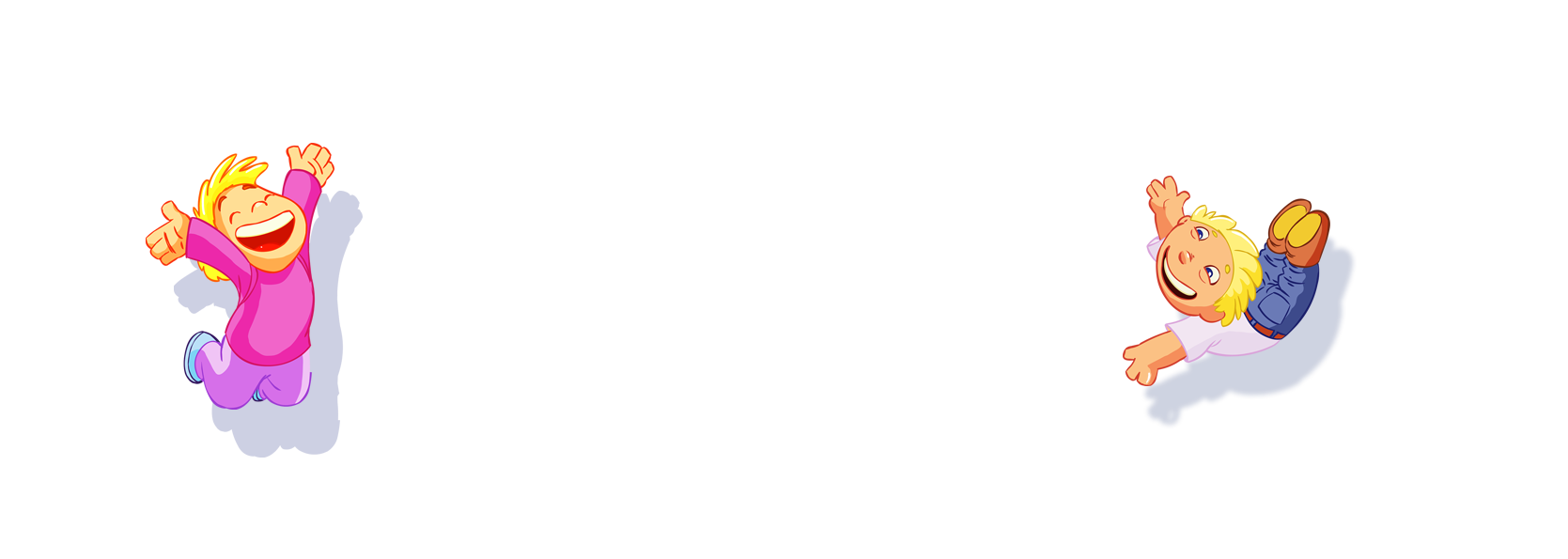 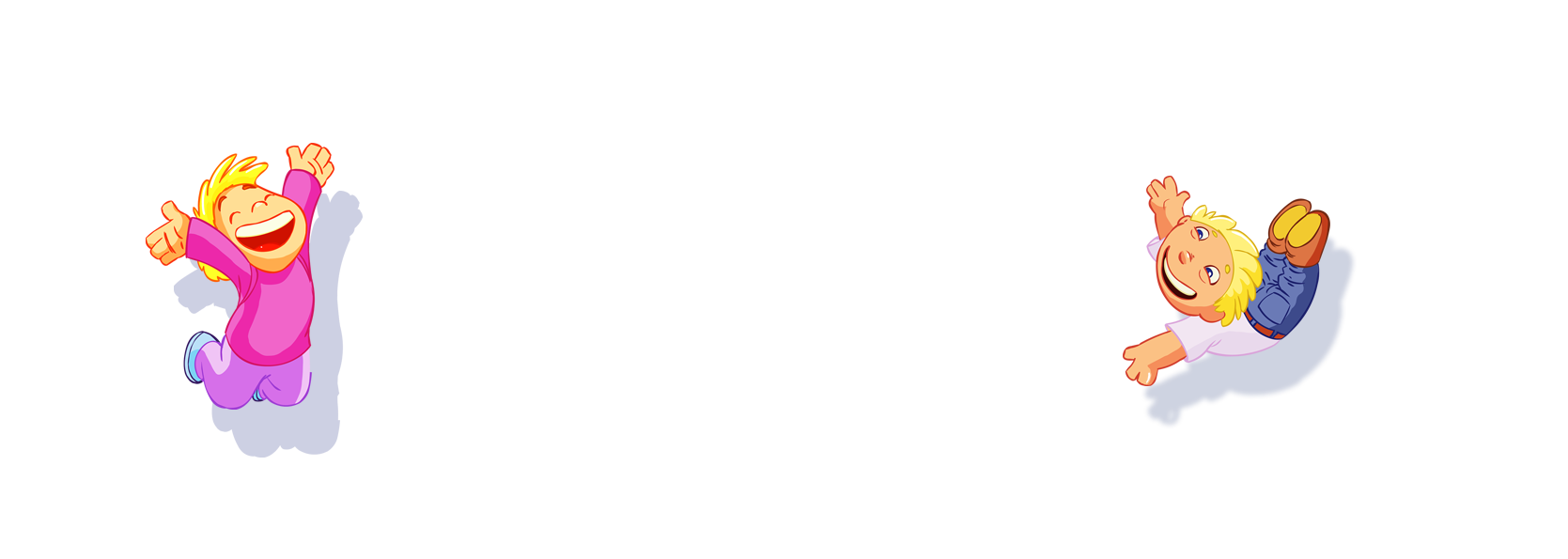 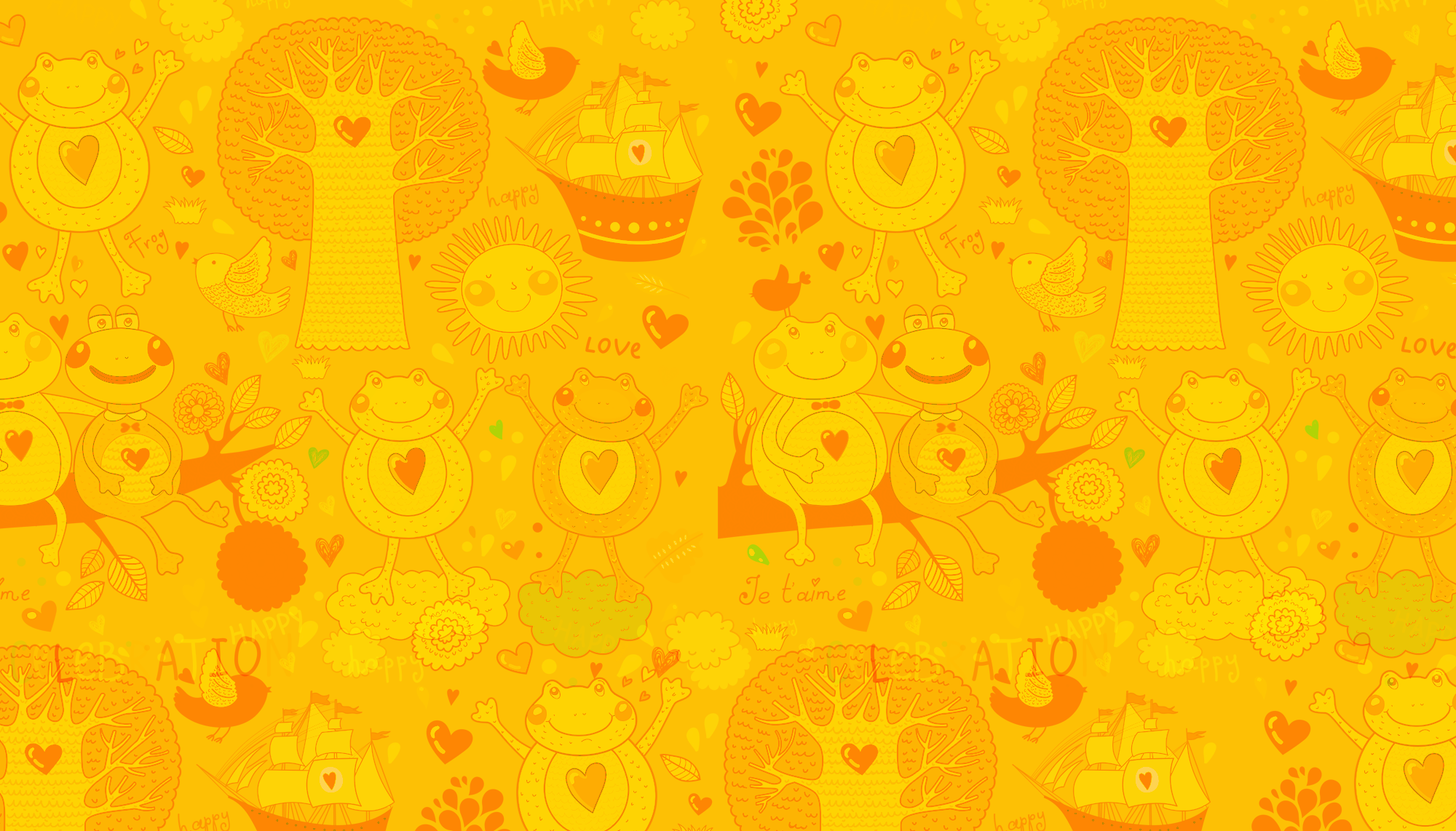 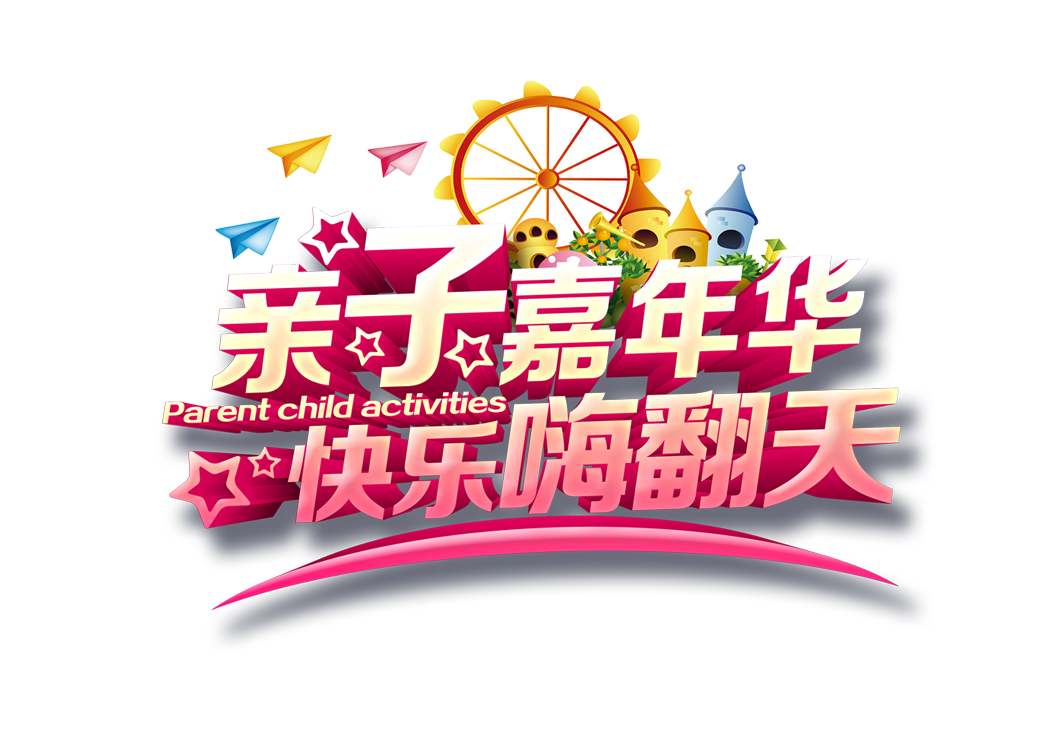 CHÀO MỪNG CÁC CON ĐẾN VỚI TIẾT
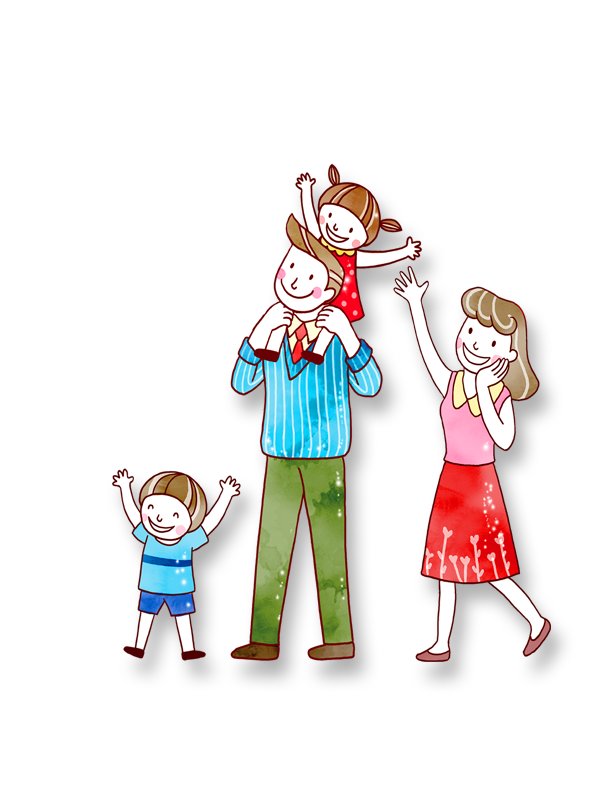 TIẾNG VIỆT
Bài 49: ot  ôt  ơt
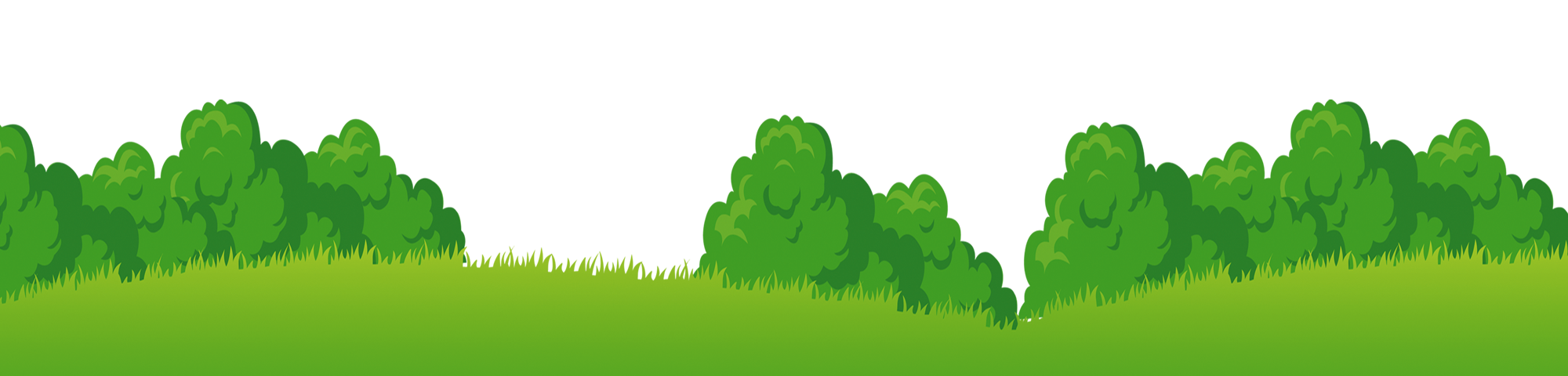 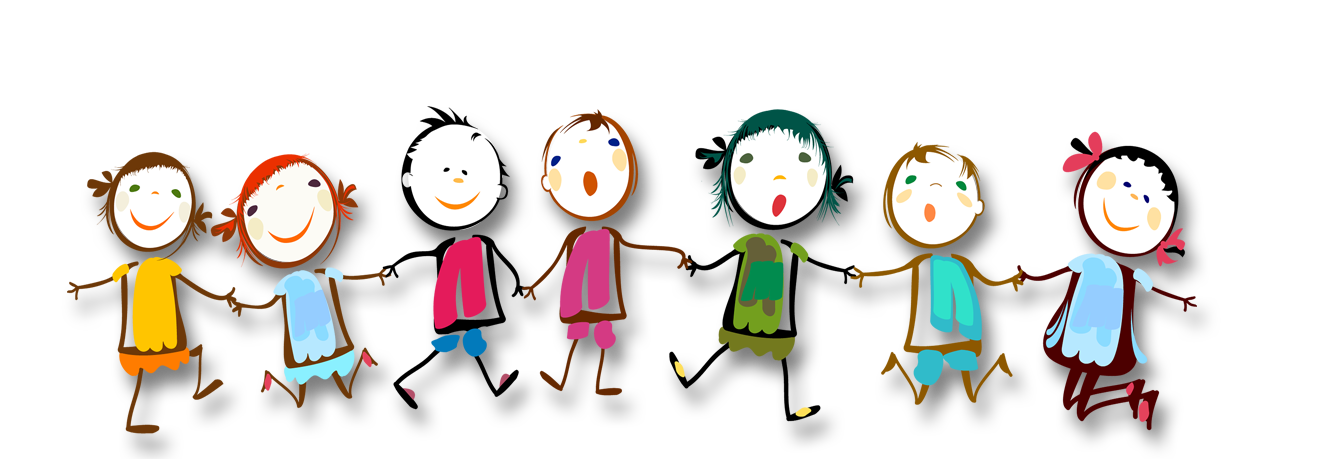 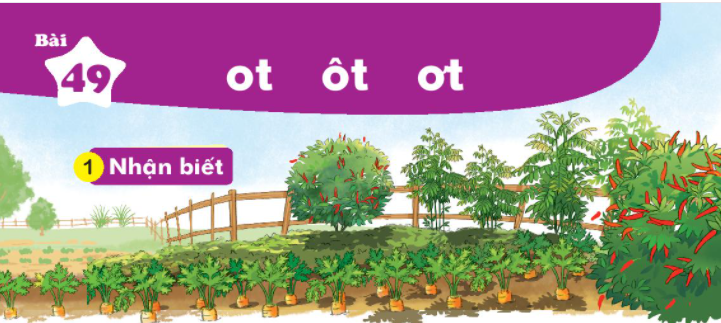 ôt
Vườn nhà bà có ớt, rau ngót và cà rốt.
ot
ơt
2
Đọc
t
ơt
ôt
t
ot
t
2
Đọc
ot
ng
ot
ngót
Mình cùng thi tài!
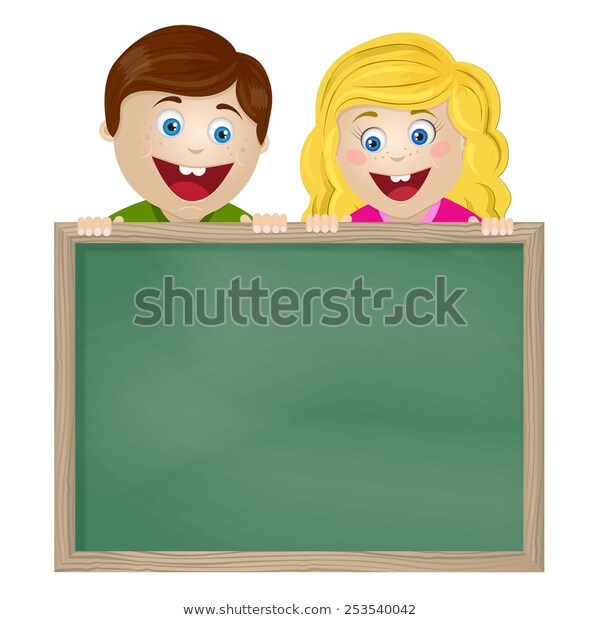 Taïo tieáng môùi coù vaàn ot, ôt, ơt
Mình cùng thi tài!
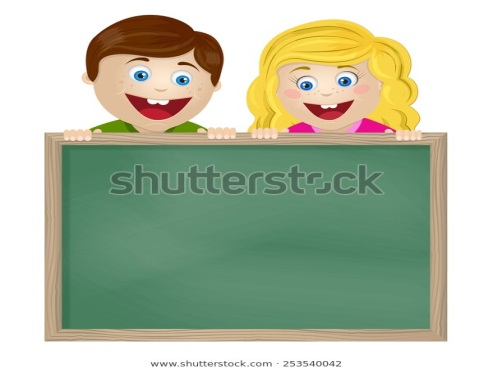 Taïo tieáng môùi coù vaàn ot, ôt, ơt
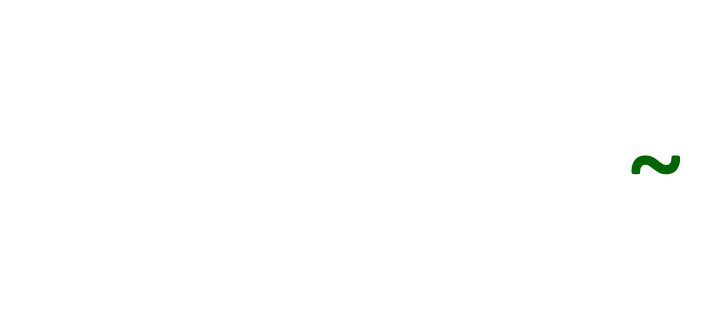 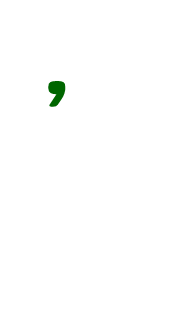 giọt
gi
giọt
M:
ot
2
Đọc
vót
ngọt
cột
tốt
thớt
vợt
thớt
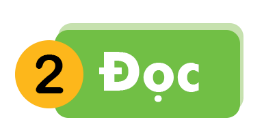 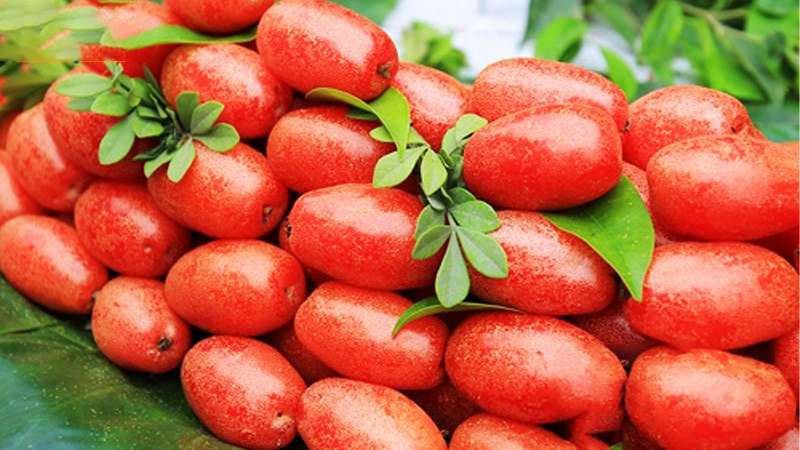 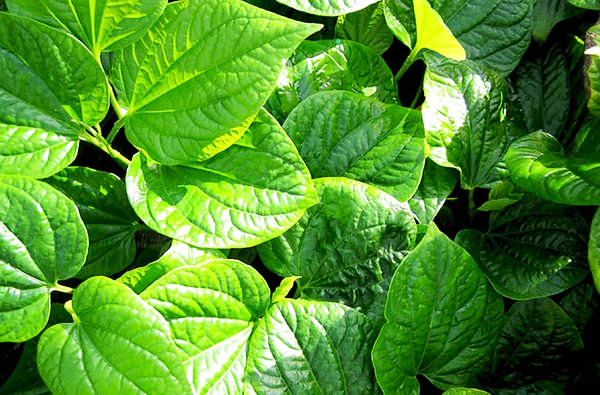 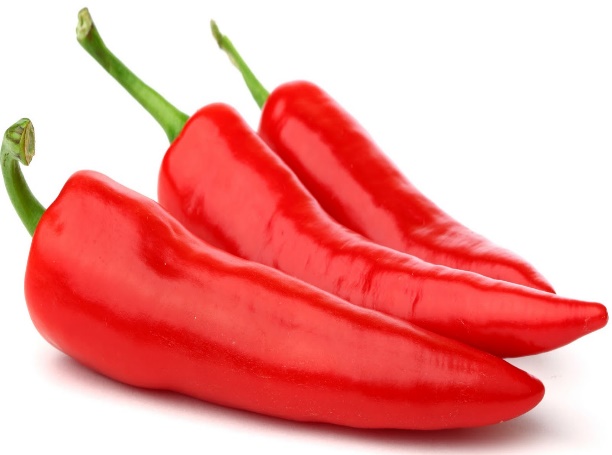 ơt
ớt
quả
quả
nhót
ot
lá
lốt
ôt
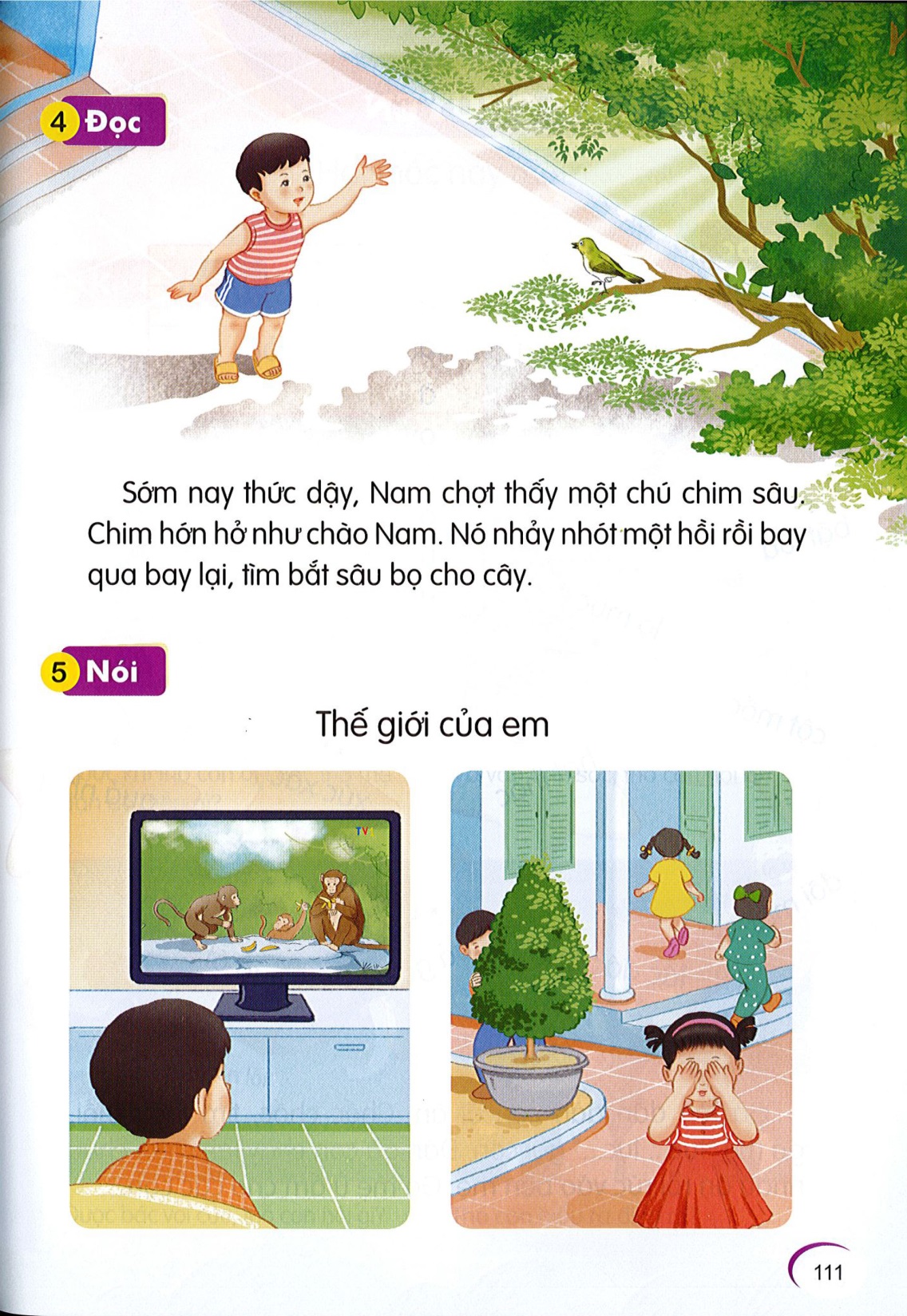 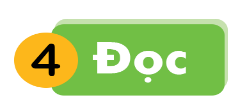 Sớm nay thức dậy, Nam chợt thấy một chú chim sâu. Chim hớn hở như chào Nam. Nó nhảy nhót một hồi rồi bay qua bay lại, tìm bắt sâu bọ cho cây.
[Speaker Notes: Chưa có hiệu ứng]
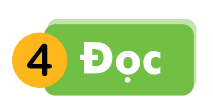 Sớm nay thức dậy, Nam chợt thấy một chú chim sâu. Chim hớn hở như chào Nam. Nó nhảy nhót một hồi rồi bay qua bay lại, tìm bắt sâu bọ cho cây.
1
2
3
[Speaker Notes: Chưa có hiệu ứng]
Sớm nay thức dậy, Nam chợt thấy một chú chim sâu.
Sớm nay thức dậy, Nam chợt thấy một chú chim sâu. Chim hớn hở như chào Nam.
Sớm nay thức dậy, Nam chợt thấy một chú chim sâu. Chim hớn hở như chào Nam.
Sớm nay thức dậy, Nam chợt thấy một chú chim sâu. Chim hớn hở như chào Nam. Nó nhảy nhót một hồi rồi bay qua bay lại, tìm bắt sâu bọ cho cây.
ot
ôt
ơt
cột
vót
ngọt
vợt
thớt
tốt
quả ớt
lá lốt
quả nhót
Sớm nay thức dậy, Nam chợt thấy một chú chim sâu. Chim hớn hở như chào Nam. Nó nhảy nhót một hồi rồi bay qua bay lại, tìm bắt sâu bọ cho cây.
5
Nãi
Thế giới của em
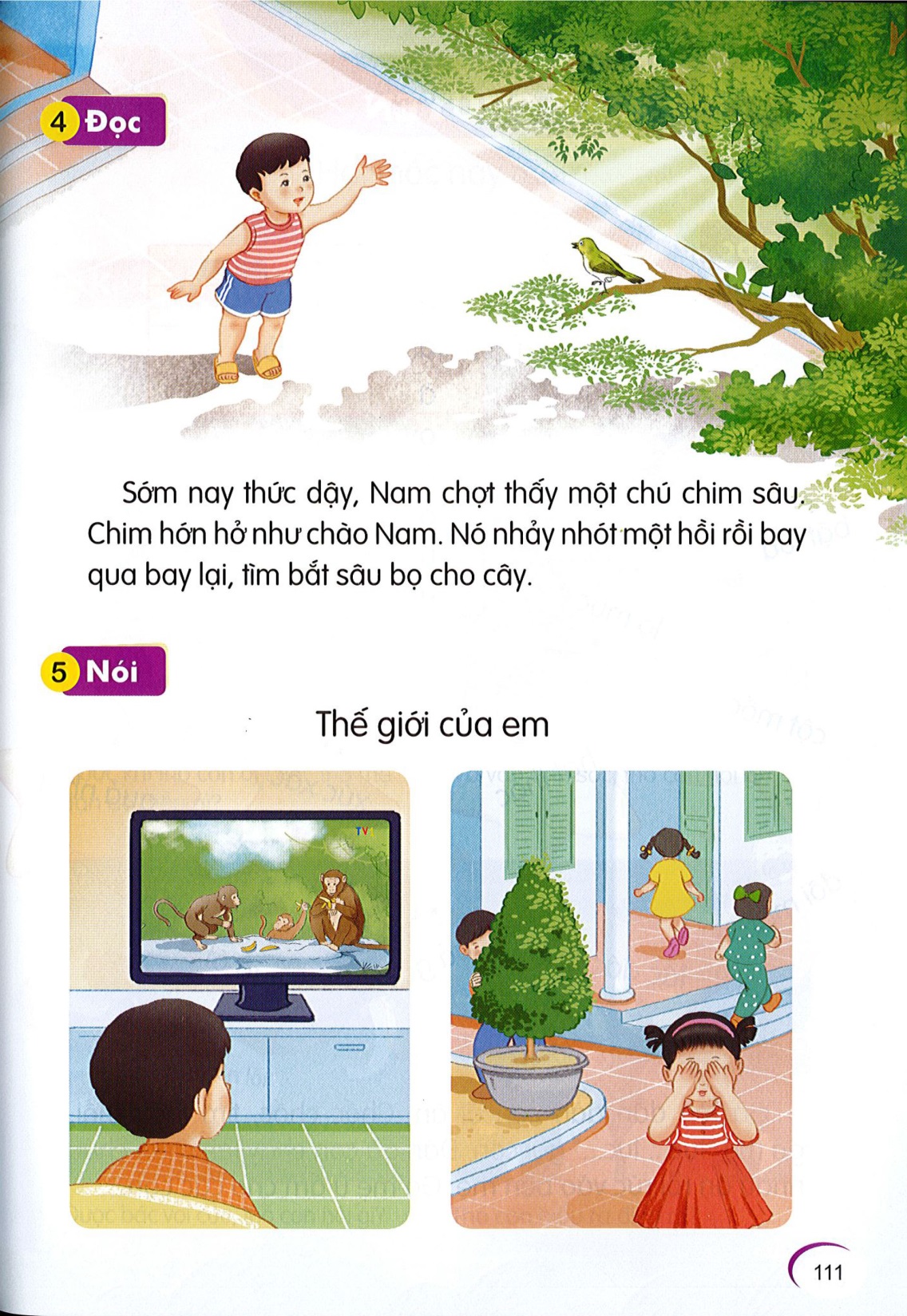 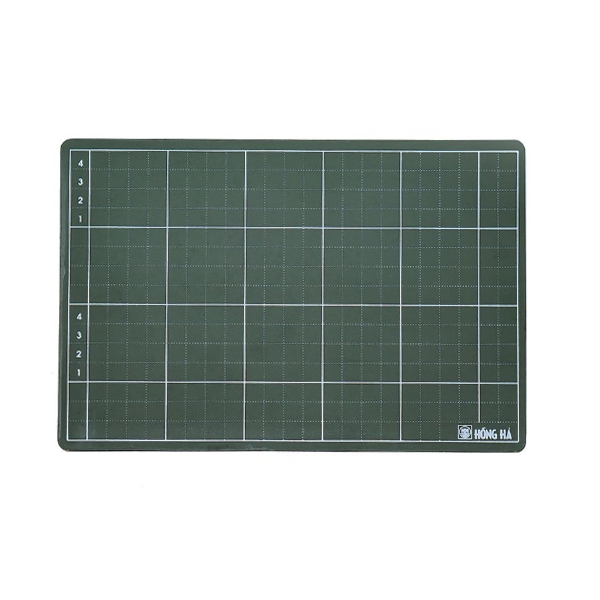 Viết bảng
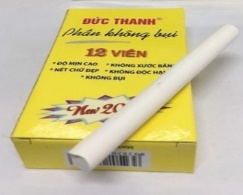 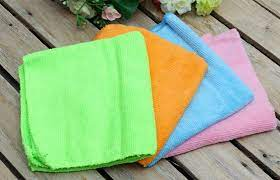 ViÕt b¶ng
3
Viết bảng
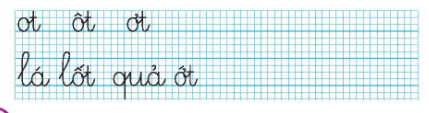 ViÕt b¶ng